MINIMISING RISK IN A VOLITILE ENVIRONMENT: THE LEASING INITIATIVE
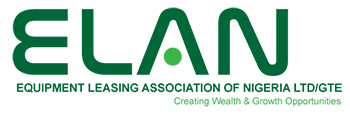 BY: MR. ANDREW OTIKE-ODIBI
MD/CEO C & I LEASING PLC
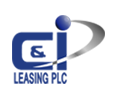 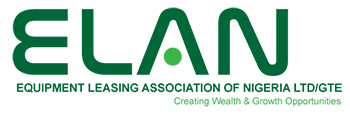 PRESENTATION OUTLINE
THE NIGERIAN LEASING INDUSTRY
NIGERIA – MACROECONOMIC OVERVIEW
THE RISK SHARING ATTRIBUTES OF LEASING
FINANCIAL RISKS
ASSET RISKS
BUSINESS RISKS
CONCLUSION
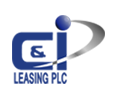 2
N2.01 TRILLION
NIGERIA LEASING INDUSTRY – OUTSTANDING LEASE VOLUME 2020
80% 
of Leasing customers
In Non-Bank Leasing companies
29% Oil & Gas
With N602 Billion in leased volumes for the year,.
55% 
of leased assets 
Are Vehicles
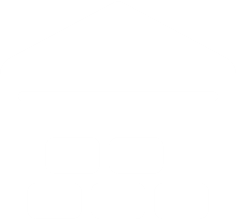 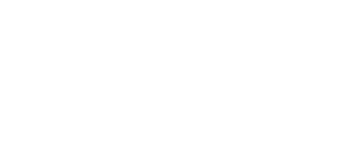 25% Transportation
The transportation and Logistics sector accounted for N490 billion in leased volume
40%Operating Leases
60% Finance
Leaases
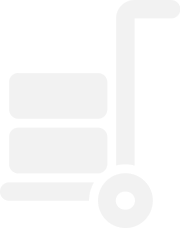 12.5% Manufacturing
With N279 billion in leased volumes for the year
Add a footer
3
NIGERIA – MACROECONOMIC OVERVIEW
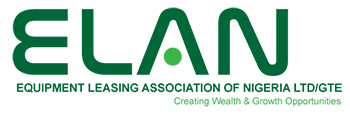 NIGERIA HAS ENDURED TWO RECESSIONS IN 5 YEARS
VOLATILE INFLATION CONDITIONS
VOLATILE EXCHANGE RATES
SPIKING UNEMPLOYMENT
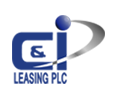 4
NIGERIA – MACROECONOMIC OVERVIEW
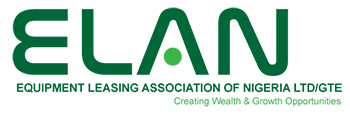 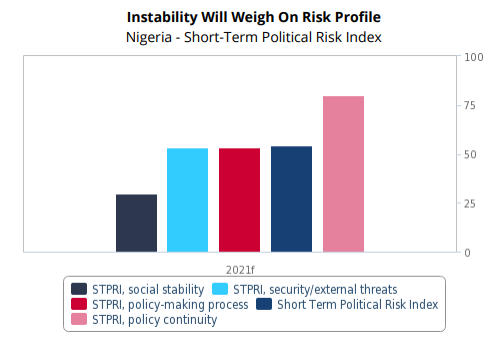 The Short Term Political Risk Index (STPRI) for Social Stability shows clearly that the Nigerian enterprise faces severe risk factors that must be given attention to secure business continuity in the medium to long term
SOURCE: FITCH SOLUTIONS
KEY: 100 = LOWEST RISK; 0 = HIGHEST RISK
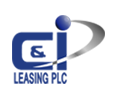 5
RISK MITIGATION THROUGH LEASING
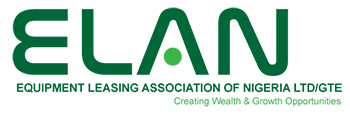 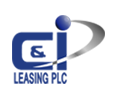 6
RISK MITIGATION THROUGH LEASING
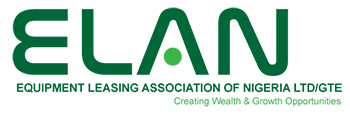 REDUCTION IN INITIAL CASH OUTLAY
FIXED CASH PAYOUT FOR ASSETS WHICH HELPS FOR CASH PLANNING AND REDUCES SURPRISES LINKED TO OPERATIONAL COSTS, SUCH AS ACCIDENTS, REPLACEMENTS DUE TO LOSSES, UNENDING HIDDEN CHARGES
SEASONAL PAYMENT STRUCTURE FOR SPECIALIZED SECTORS SUCH AS AGRICULTURE AND CONSTRUCTION
TAX EFFICIENT REPORTING
REFINANCING OPTIONS AVAILABLE THROUGH SALE AND LEASE BACK
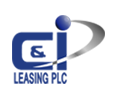 7
RISK MITIGATION THROUGH LEASING
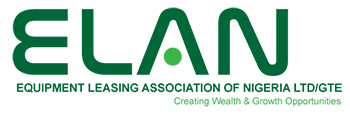 ABILITY TO SOURCE THE RIGHT ASSETS AS LEASING COMPANIES WILL HAVE ACCESS TO SEVERAL OEMS AND WILL USUALLY ADVICE ON MOST SUITABLE ASSET
EFFICIENT MAINTENANCE OF ASSET THROUGH THE APPLICATION OF STRINGENT PERIODIC MAINTENANCE PROGRAMS FOR ASSETS. THIS ENSURES ASSET HEALTH IS MAXIMIZED OVER THE LEASE PERIOD
MAINTENANCE TO BE HANDLED BY SPECIALIZED STAFF WHO ARE EITHER OEM NOMINEES OR TRAINED. 
SALE OF USED ASSETS. THE BUSINESS OWNERS FOCUS ON THEIR BUSINESS WHILE THE LEASING COMPANIES WITHDRAW AND SELL USED ASSETS AND REPLACE THEM WITH NEWER ASSETS
GUARDS AGAINST OBSOLESCENCE RISK. BUSINESS OWNERS FOCUS ON KEEPING UP WITH TECHNOLOGICAL
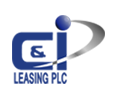 8
RISK MITIGATION THROUGH LEASING
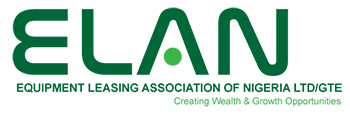 OPTIMIZE UPTIME ON USE OF ASSET. THE IMPACT OF UPTIME CANNOT BE OVEREMPHASIZED IN A PRODUCTION ENVIRONMENT. THIS MAKES THE BUSINESS OWNER FOCUS ON THE GROWING TOPLINE WHILE TAKING HIGH LEVELS OF ASSET UTILIZATION FOR GRANTED.
TRANSFERS THE NEED FOR BUILD REDUNDANCY TO THE LESSEE. THE LESSOR WILL NOT NEED TO BUILD UP PRODUCTION/ASSET REDUNDANCY WITHIN THE COMPANY BUT OUTSOURCE IT. THE LESSEE WILL BUILD CAPACITY FOR THIS AS IT WILL HAVE MULTIPLE ASSETS TO PROVIDE SERVICES TO SEVERAL COMPANIES WITHIN THE INDUSTRY.
HELPS DIVERSIFY FINANCING RELATIONSHIPS. BY DOING BUSINESS WITH LEASING COMPANIES THE BUSINESS OWNER SPREADS HIS FINANCIAL RELATIONSHIPS AND DIVERSIFIES THE RISK OF CONCENTRATING FINANCIAL DISCUSSIONS IN THE BANKS ALONE.
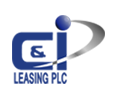 9
CONCLUSION
CORPORATE NIGERIA NEEDS TO EMBRACE LEASING AS A RISK MITIGATION MECHANISM MORE

LEASING COMPANIES WORKING IN CONCERT NEEDS TO PROMOTE THIS MORE THROUGH
INDUSTRY ADVERTS ON SOCIAL & TRADITIONAL MEDIA
KNOWLEDGE SHARING EVENTS
REGULATORY AND LEGISLATIVE ACTION
ETC
Thank You.
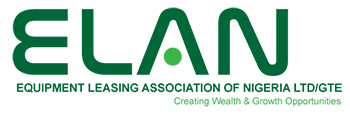 Andrew Otike-Odibi
www.c-ileasing.com
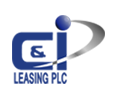